Developing remote sensing indices 
for biodiversity studies across the conterminous US
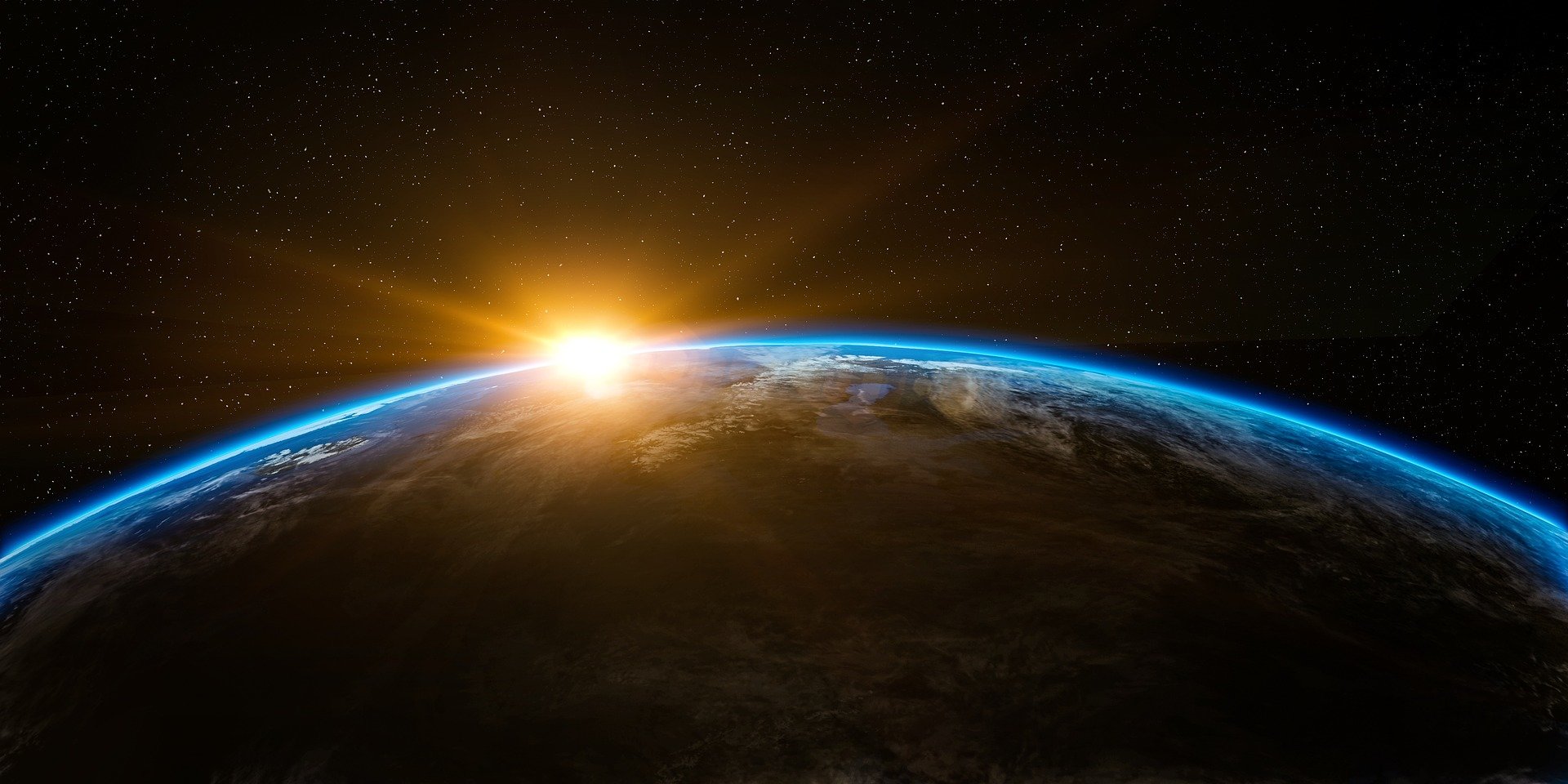 Advisors: Volker Radeloff
	Anna Pidgeon

Committee members:
	Benjamin Zuckerberg
	Patrick Hostert
	Anthony Ives
Preliminary exam- July 10, 2020
Elena Razenkova
Introduction
Background:

Biodiversity is declining.
RS is useful for assessing biodiversity at broad scales.

Goals:

Develop Landsat DHIs.

Landsat vs. MODIS DHIs predicting bird richness.

Landsat DHIs for bird abundance.
Introduction | Chapter 1 |Chapter 2|Chapter 3
Study area –conterminous US
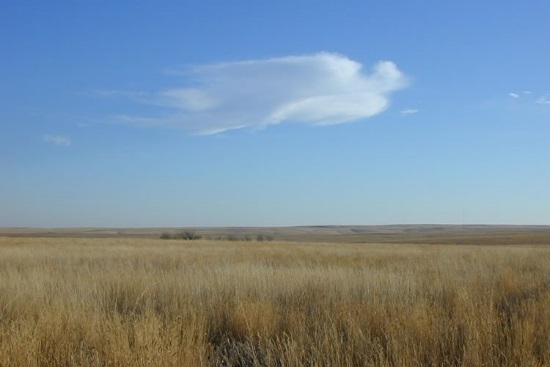 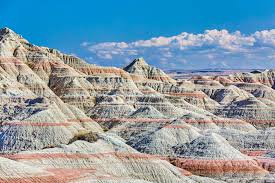 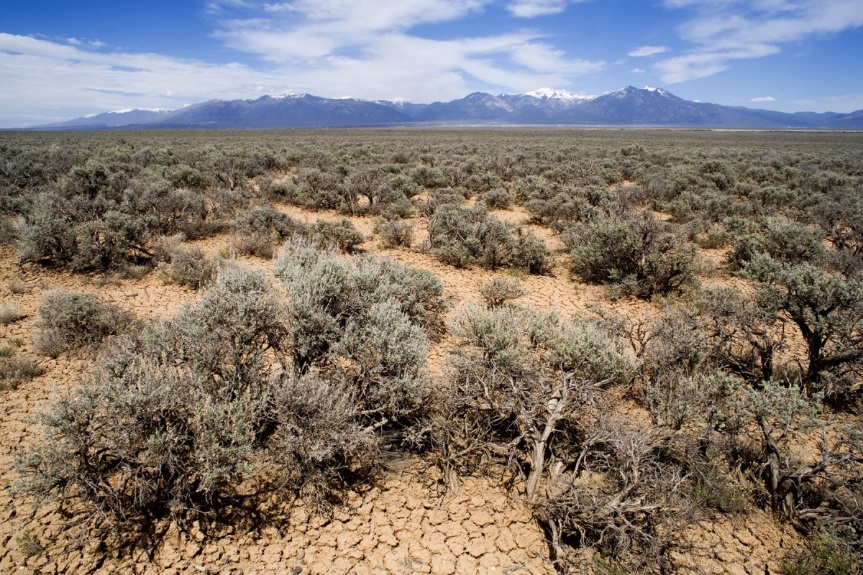 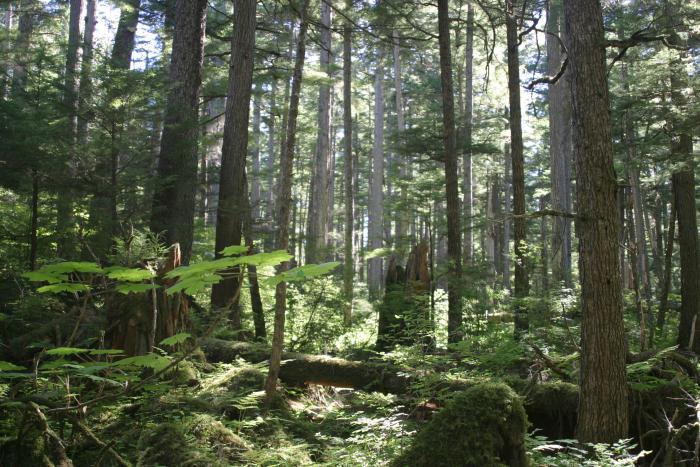 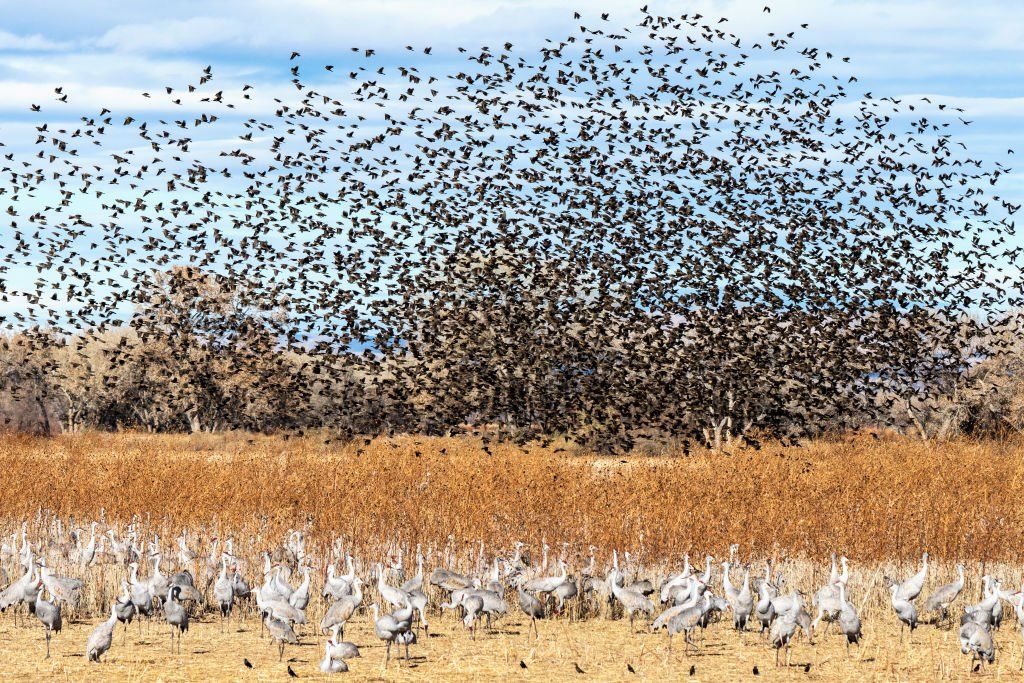 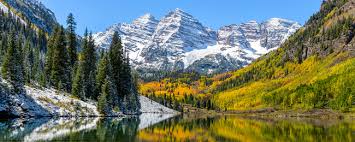 Introduction | Chapter 1 |Chapter 2|Chapter 3
Study area–conterminous US
The conterminous United States:

Large area

Many vegetation types

Complex topography

Diverse climatic zones 

Bird data
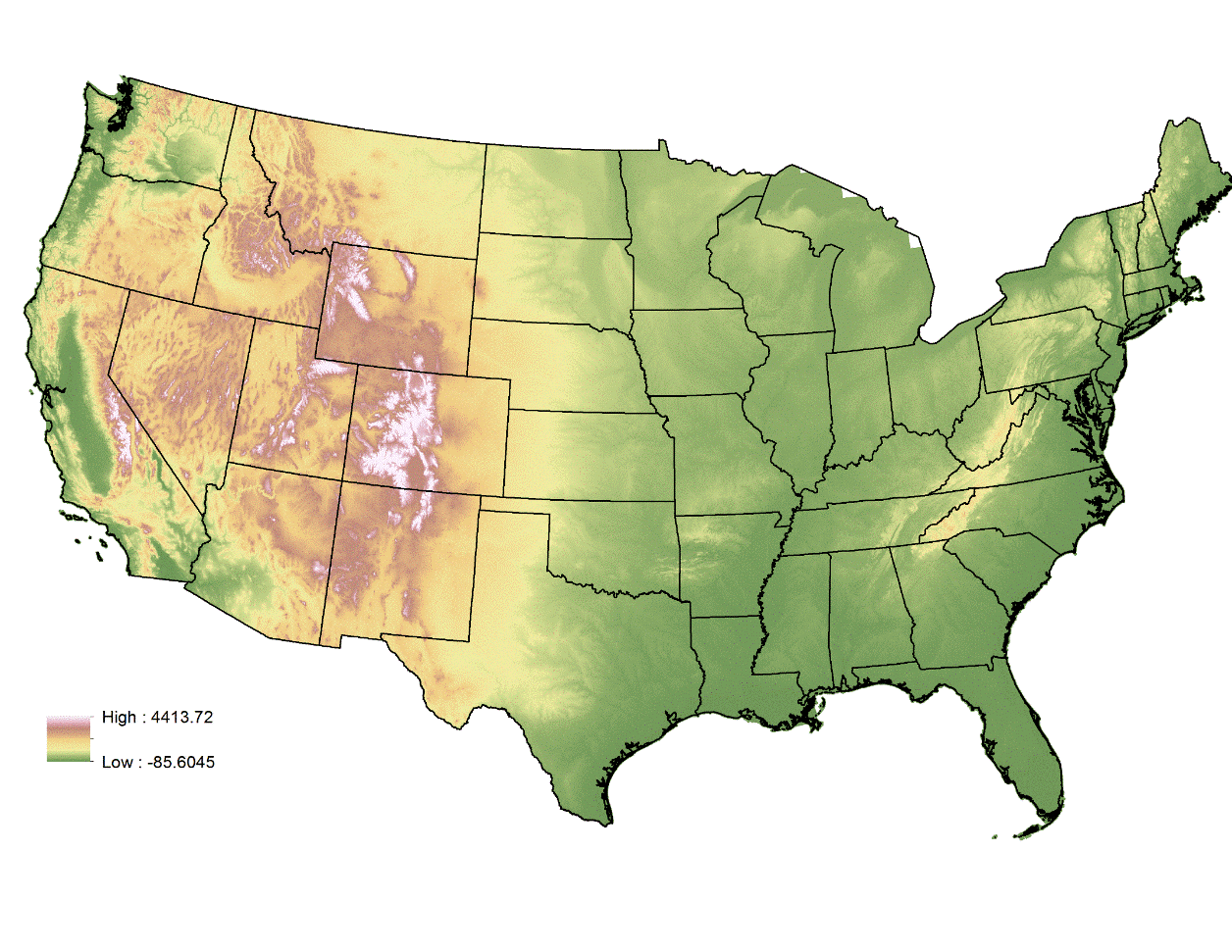 Introduction | Chapter 1 |Chapter 2|Chapter 3
Chapter I – Remote sensing
Chapter 1. Comparison of DHIS from MODIS and Landsat
Goals:


1.1 Identify the time period required for DHIs calculation.

1.2 Assess uncertainties of the DHIs.

1.3 Compare DHIs at different scales.

1.4 Assess the ability of Landsat DHIs capture heterogeneity.
Introduction | Chapter 1 |Chapter 2|Chapter 3
Chapter I – Remote sensing
MODIS DHI
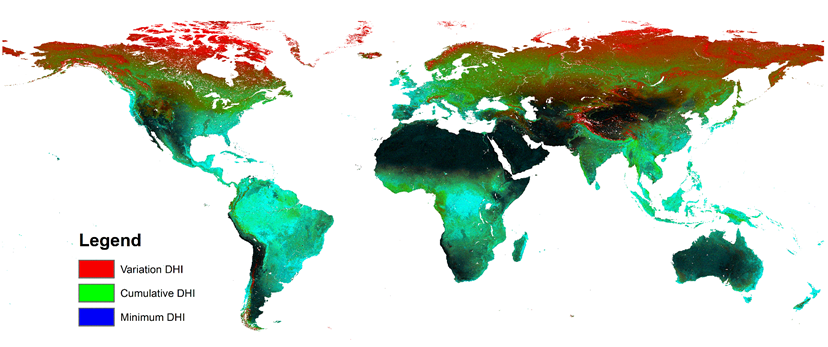 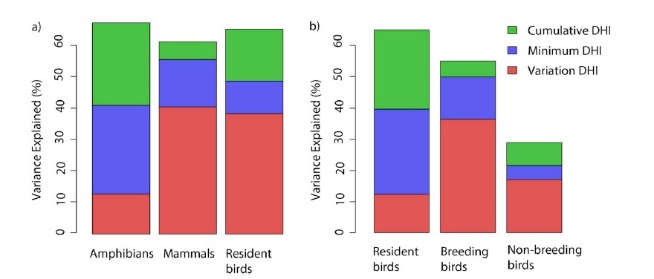 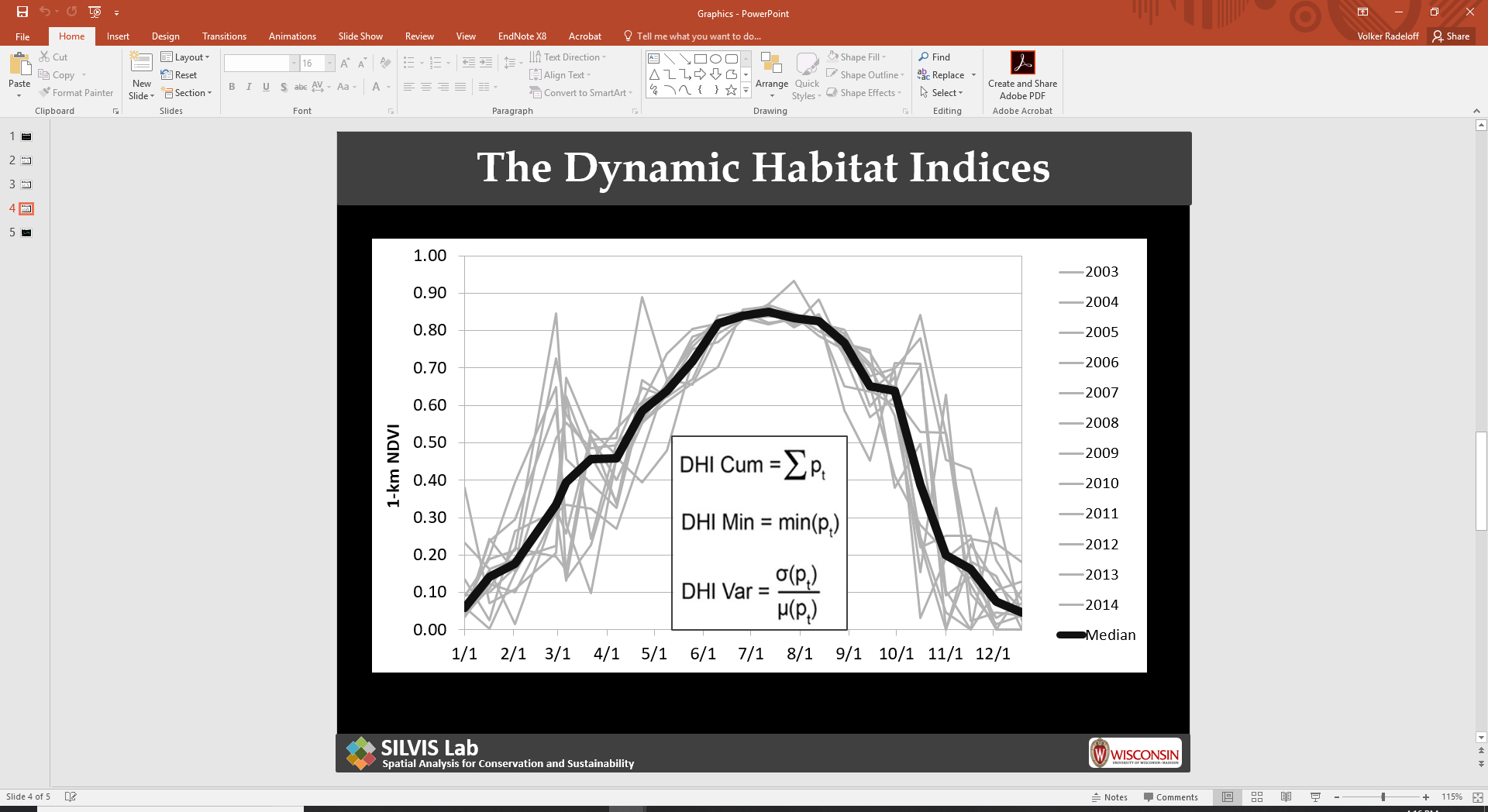 Radeloff et al.,2019
Introduction | Chapter 1 |Chapter 2|Chapter 3
Chapter I – Remote sensing
Landsat 
16 days return interval
30-m resolution
MODIS
1-2 days return interval
1-km resolution
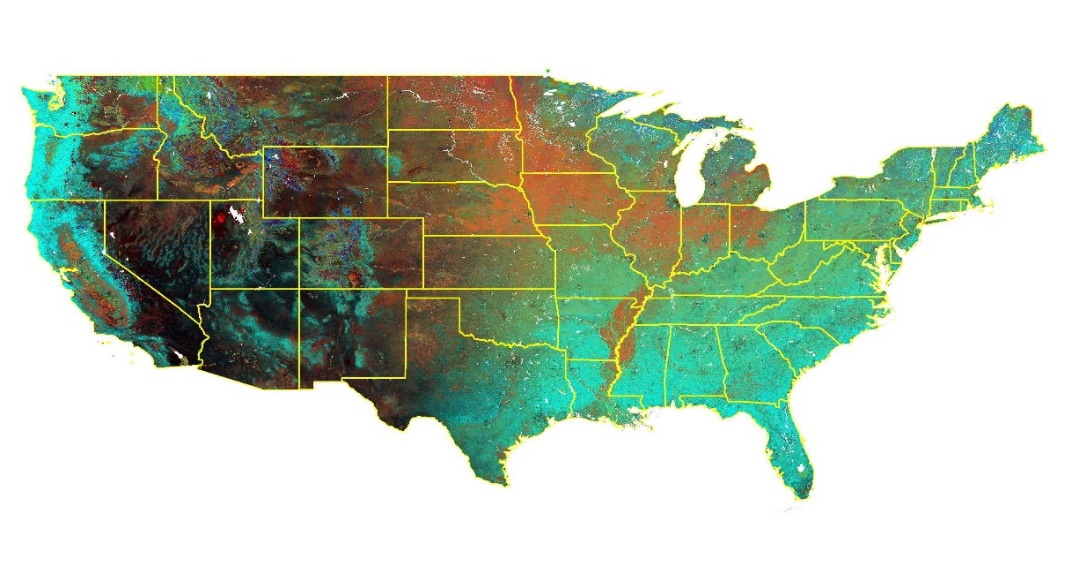 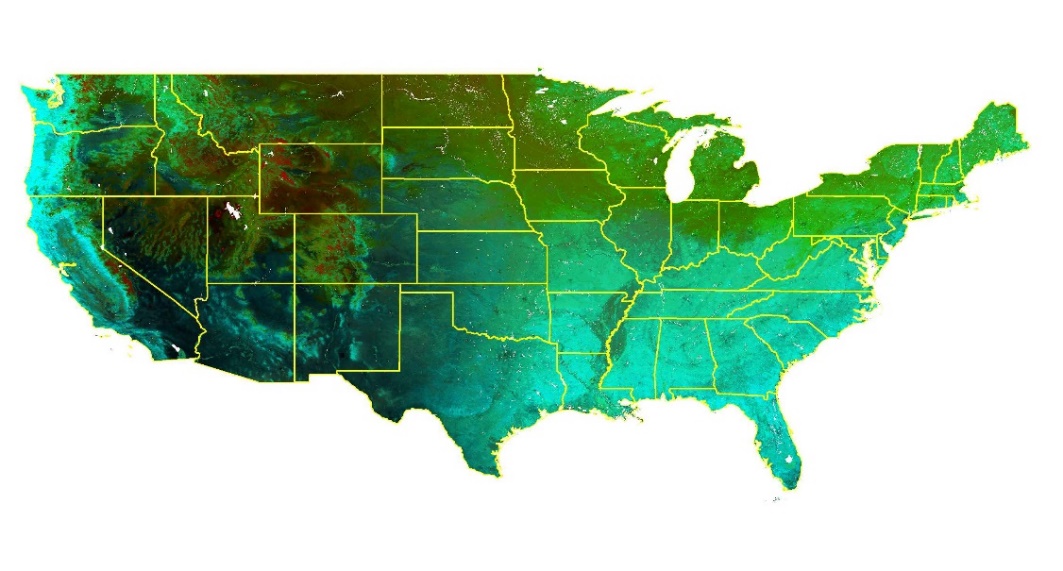 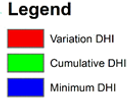 Introduction | Chapter 1 |Chapter 2|Chapter 3
Chapter I – Remote sensing
Global model
Elevation

Terrain ruggedness

Land cover

Percent of core and edge areas:
forest, 
shrubland,  
grassland.
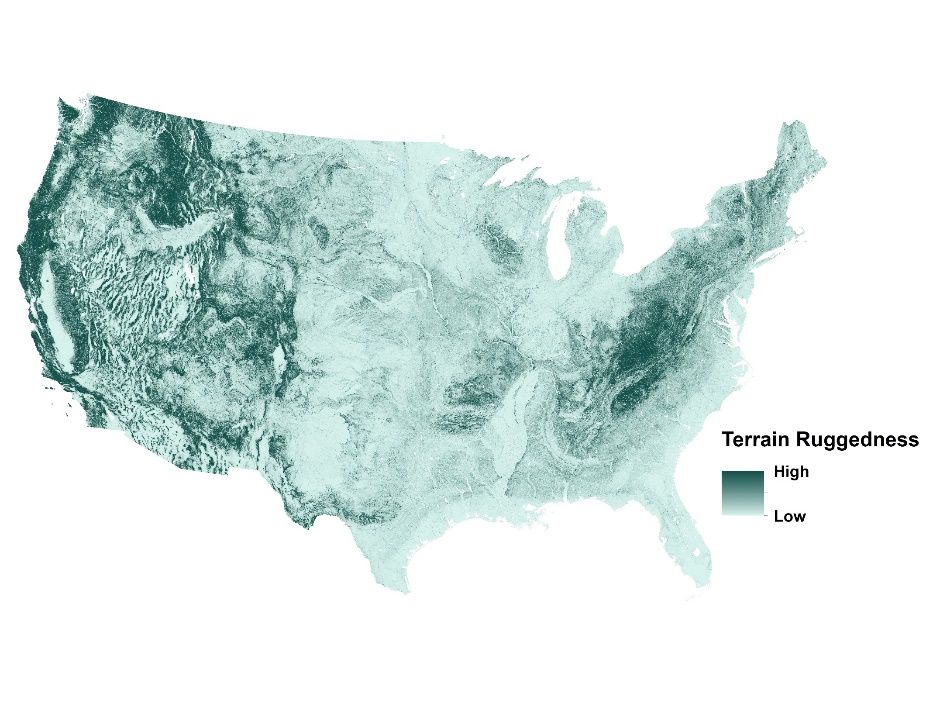 Introduction | Chapter 1 |Chapter 2|Chapter 3
Chapter I – Remote sensing
Expected results and significance:

1.1 The required time period for DHIs much shorter for MODIS DHIs.

1.2 Landsat DHIs will have more uncertainties.

1.3 Pattern for both DHIs will be comparable.

1.4 Landsat DHIs will capture heterogeneity better.
Introduction | Chapter 1 |Chapter 2|Chapter 3
Chapter II - Conservation
Chapter 2. Explaining bird richness with Landsat vs. MODIS DHIs
Goals:

2.1 Predictive power of Landsat vs. MODSI DHIs for bird richness.

2.2 Importance of DHIs for different guilds.

2.3 Relative importance of the DHIs vs. other environmental variables.
Introduction | Chapter 1 |Chapter 2|Chapter 3
Chapter II - Conservation
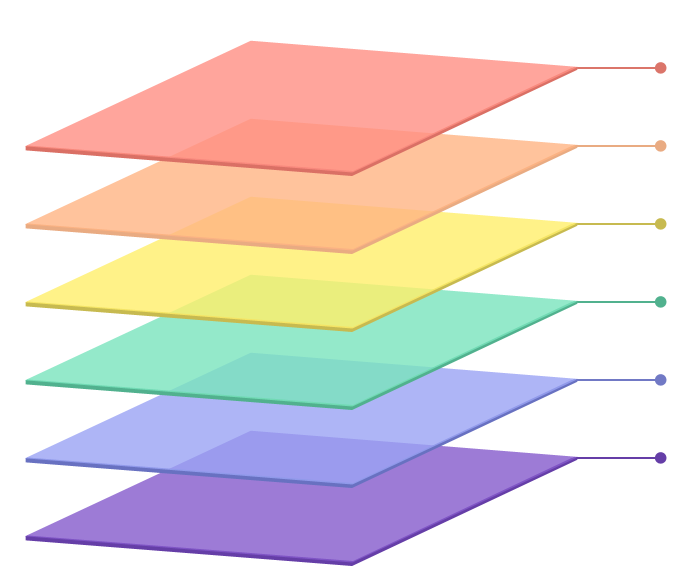 Species 1
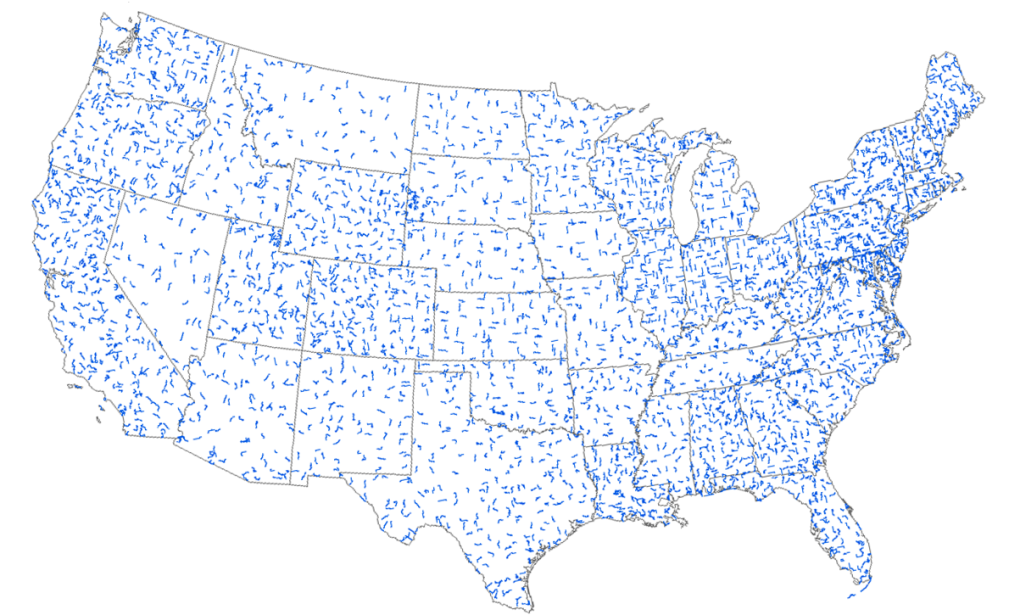 Species 2
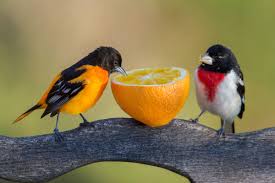 Species 3
Species n
Guilds
Habitat association
Migratory behavior
Based on body size
Introduction | Chapter 1 |Chapter 2|Chapter 3
Chapter II - Conservation
Method:

Linear regression
Dependent variables: BBS bird richness
Explanatory variables: the DHIs 


Three scales:
Broad
Medium
Point
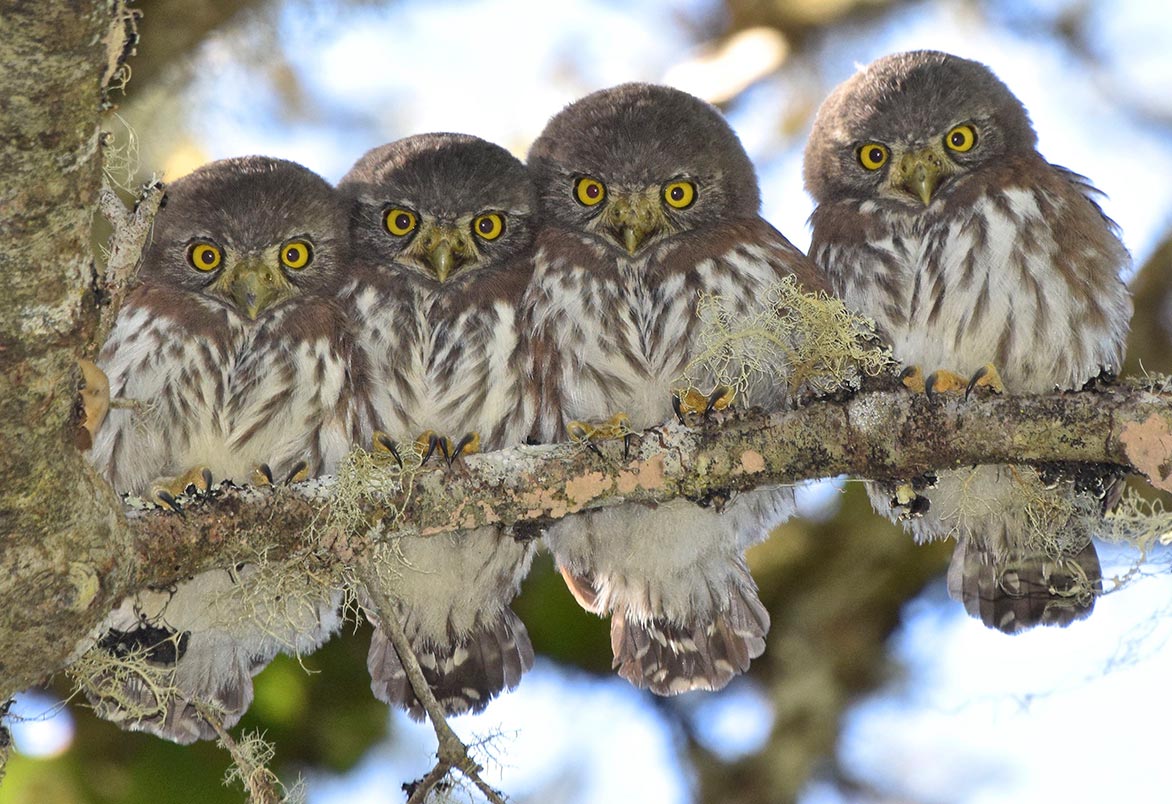 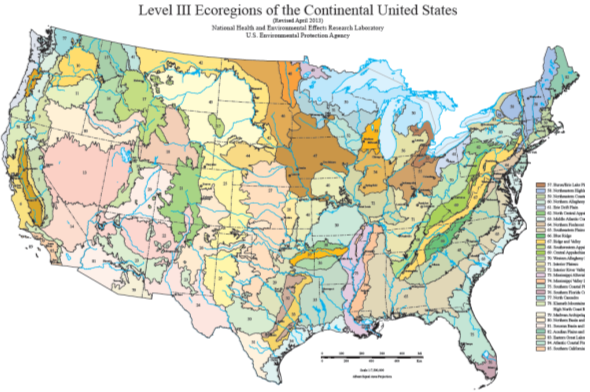 Introduction | Chapter 1 |Chapter 2|Chapter 3
Chapter II - Conservation
Global model
Elevation

Land cover map

The proportion of
forest, 
shrubland,  
grassland

Only for BBS  routes
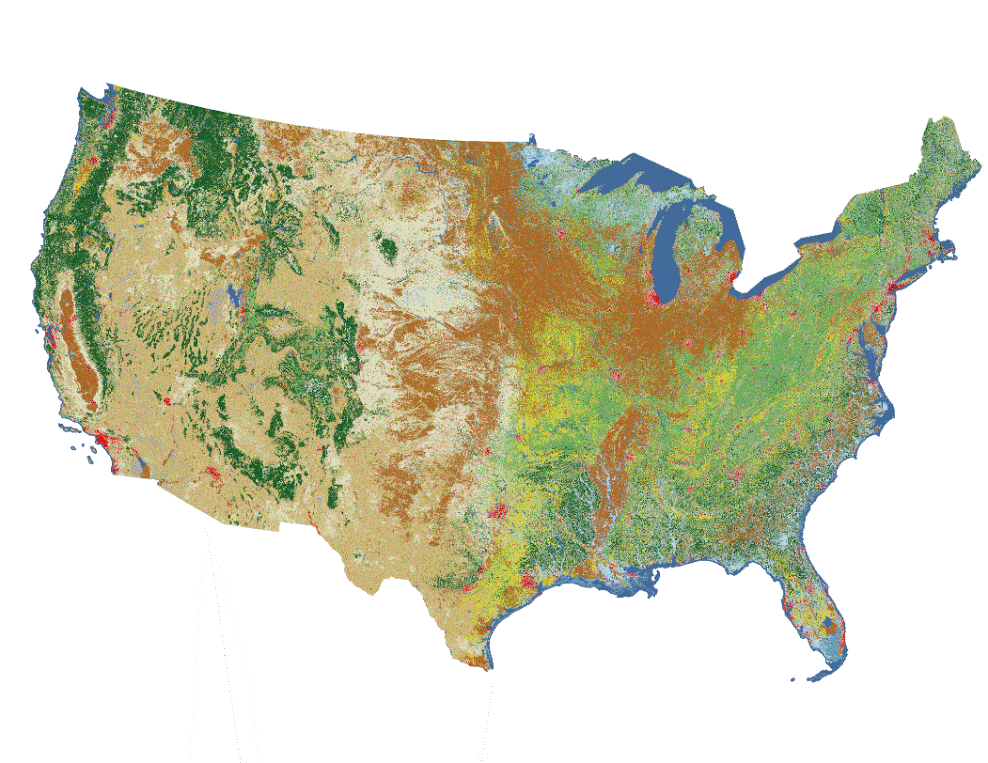 Introduction | Chapter 1 |Chapter 2|Chapter 3
Chapter II - Conservation
Expected results and significance:


2.1 The Landsat DHIs will outperform the MODIS DHIs.


2.2 Landsat DHIs will be more important for all bird guilds .


2.3 The DHIs will complement other environmental variables.
Introduction | Chapter 1 |Chapter 2|Chapter 3
Chapter III – Conservation
Chapter 3. Explaining bird abundance with the DHIs
Goals:


3.1 Do Landsat DHIs predict bird species abundance?

3.2 Is the more individuals hypothesis more relevant for rare than for common species?

3.3 Is abundance of resident birds and long-distance migrants correlated with different DHIs
Introduction | Chapter 1 |Chapter 2|Chapter 3
Chapter III – Conservation
From IMBCR data:

Common and rare bird species
Residents and long-distance migrants 

Model linear regression
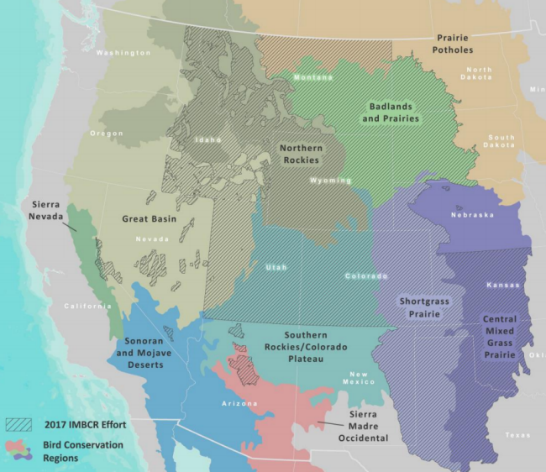 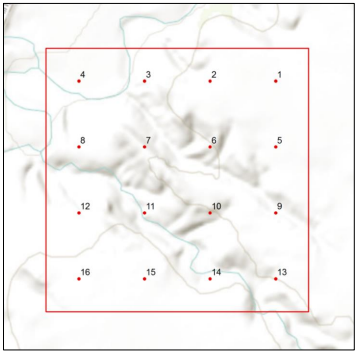 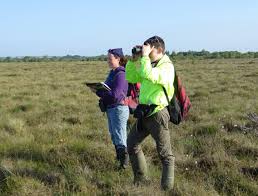 Introduction | Chapter 1 |Chapter 2|Chapter 3
Chapter III – Conservation
Global model
Elevation

BIOCLIM
Elevation
Annual precipitation
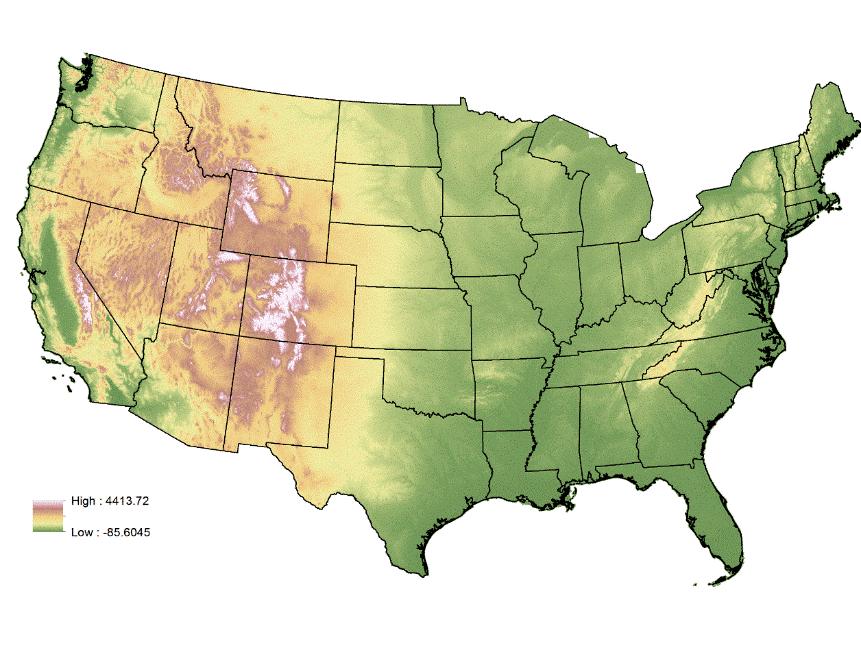 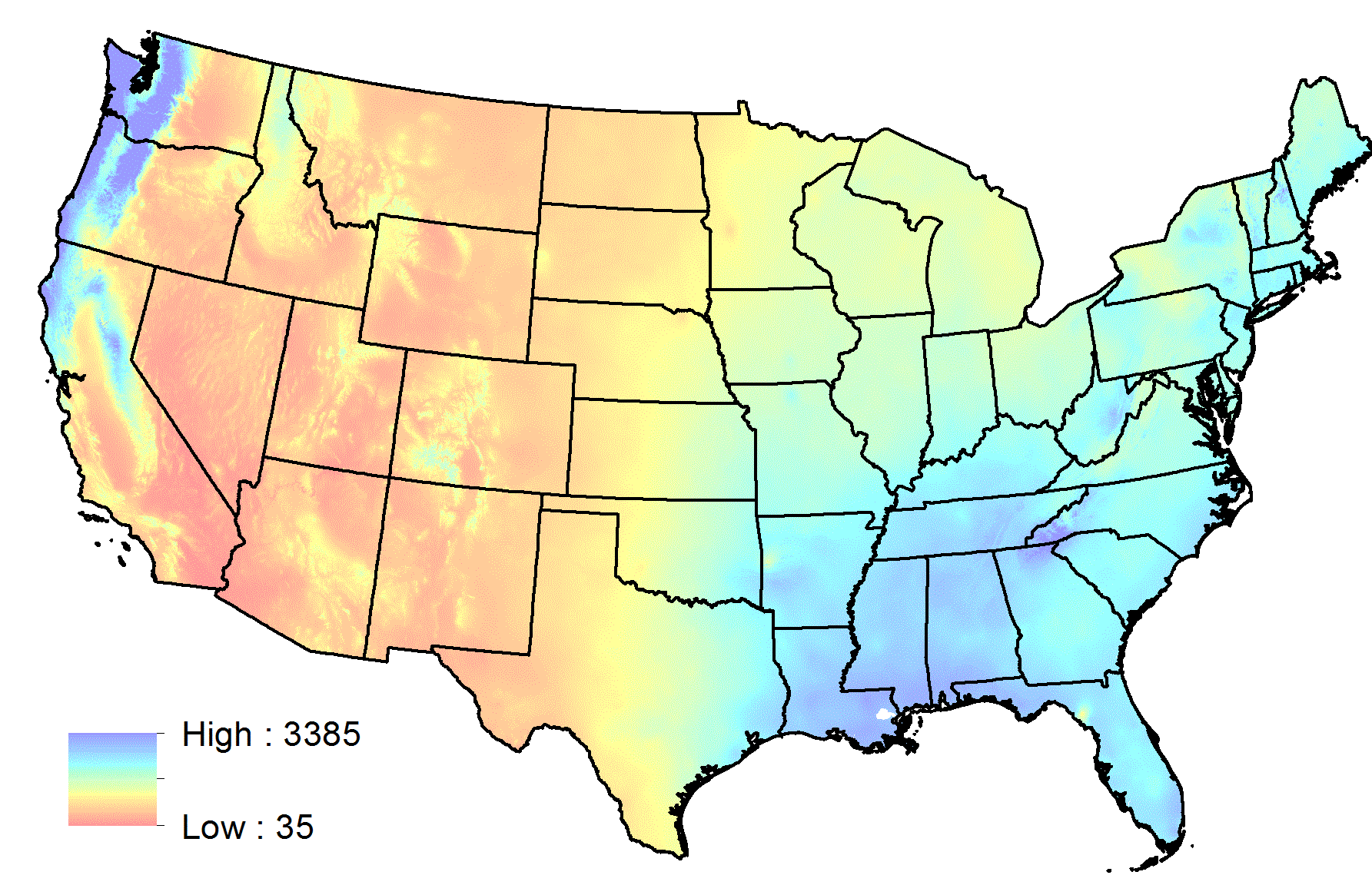 Introduction | Chapter 1 |Chapter 2|Chapter 3
Chapter III – Conservation
Expected results and significance:


3.1 Bird abundance will be higher in more productive areas.

3.2 The DHIs will be more important for common species.

3.3 Minimum DHI most important for Resident birds, variation DHI for  long-distance migrants.

3.4 The DHIs complement environmental variables.
Introduction | Chapter 1 |Chapter 2|Chapter 3
Significance
Methodological contribution:


Develop the methodology for Landsat DHIs.


Determine at what scale Landsat DHIs outperform MODIS DHIs.


Assess how Landsat DHIs capture heterogeneity in mountains and fragmented landscapes.
Significance
Ecology contribution: 


Identifying the factors shaping broad-scale species richness. 


Demonstrate the value of Landsat DHIs for explaining bird richness.


Understanding the importance of the DHIs versus climate and elevation.
Significance
Land management and conservation:


Assess the application of Landsat DHIs for monitoring bird abundance.


Assess the ability of Landsat DHIs capture the important characteristics of suitable habitat of common and rare species. 


Identify critical habitat for species of high concern.
Time line
1st committee meeting
Prelim
Defense
Introduction | Chapter 1 |Chapter 2|Chapter 3
Thank you for your attention!
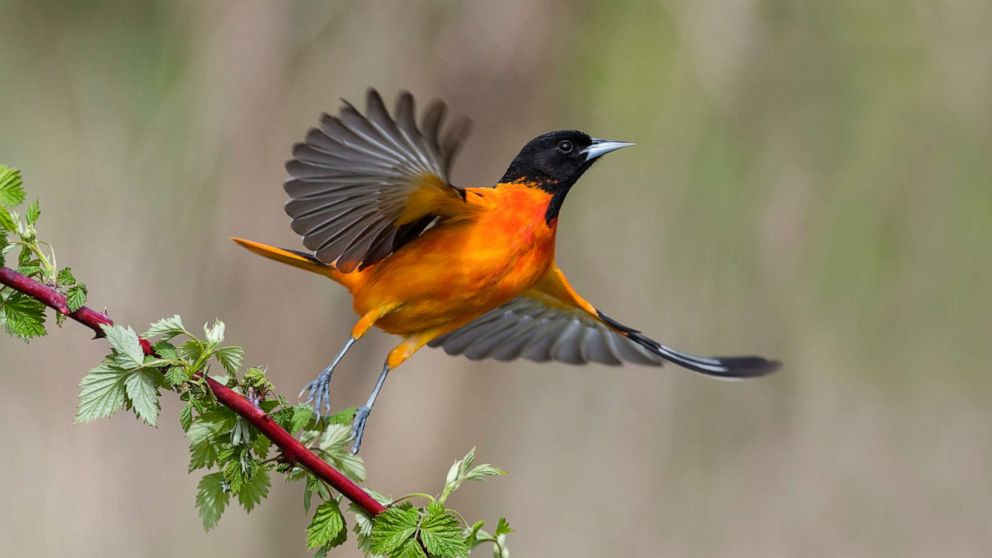